Mastering Coding Interview Questions
A Comprehensive Guide to Ace Your Coding Interview
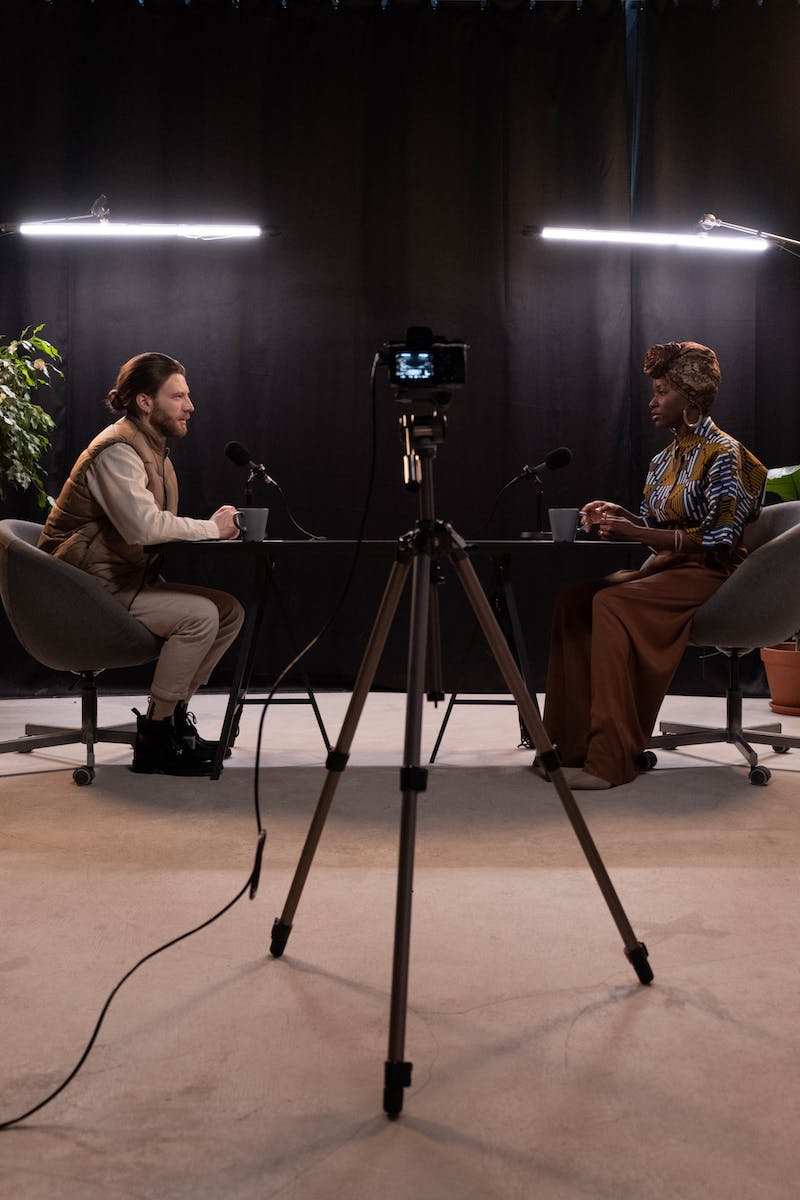 Introduction
• Welcome to Simply Loans YouTube Channel
• Agenda: Conceptual Questions, Coding Problems, OOPs Concepts
• Subscribe and never miss an update
• Prepare for your dream job
Photo by Pexels
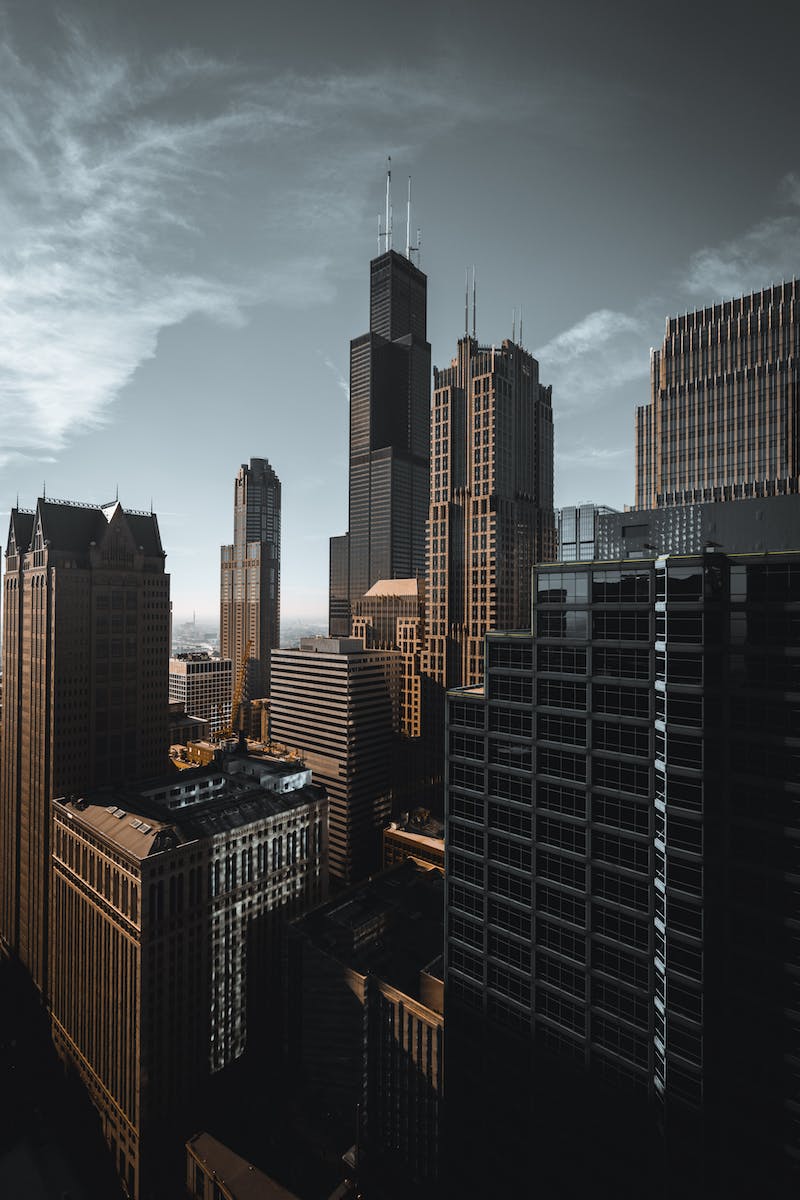 Conceptual Questions
• Data Structures
• Arrays, Linked Lists, Stacks, Queues
• Binary Trees, Recursion, OOPs Concepts
• Binary Search Tree, Doubly Linked List, Graphs
Photo by Pexels
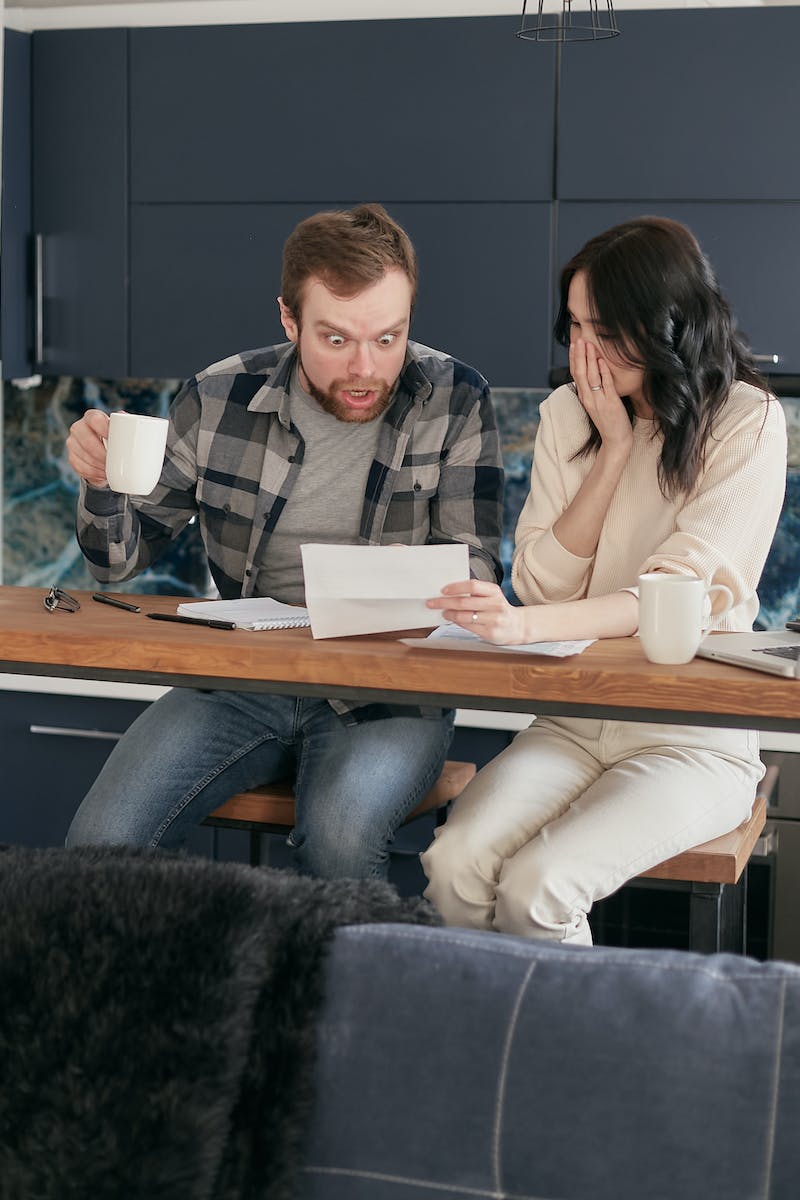 Coding Problems
• Reverse a String, Check Palindrome
• Count Character Occurrences, Anagrams
• Find Second Largest Number, Reverse Array
• Swap Two Numbers, Fibonacci Series
Photo by Pexels
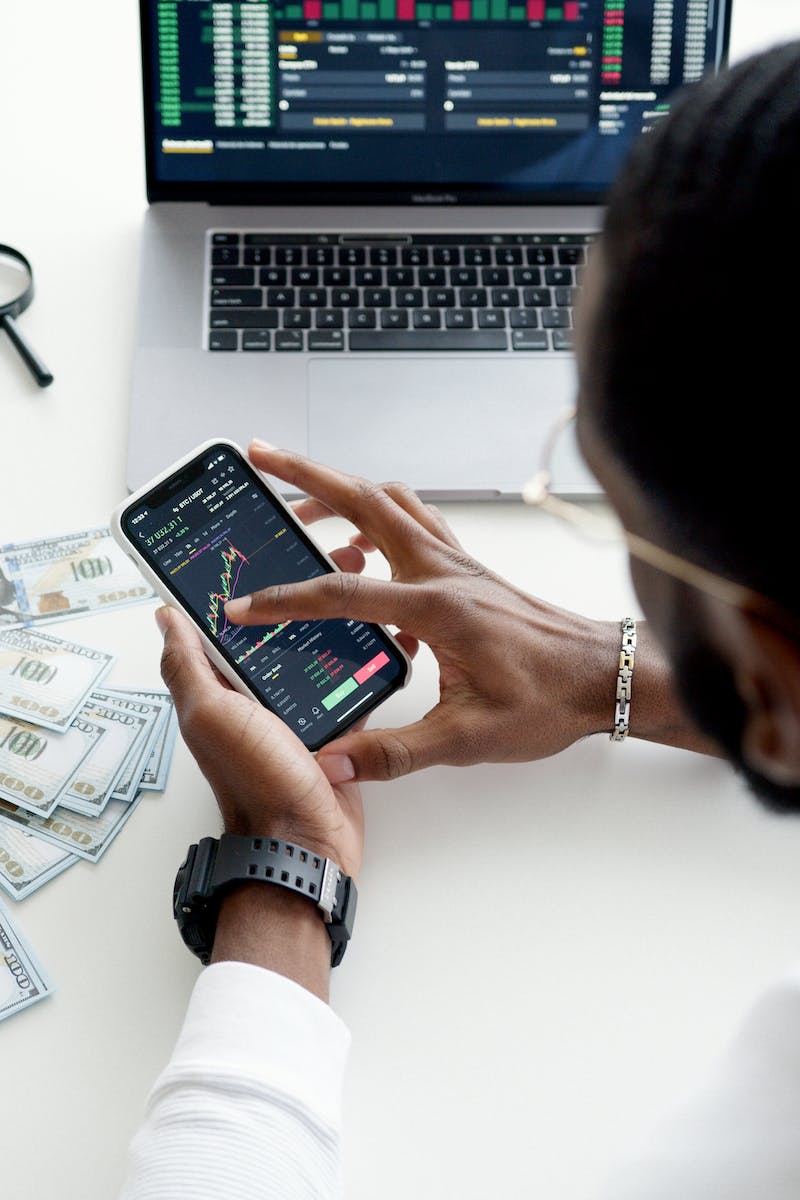 OOPs Concepts
• Inheritance, Overloading, Overriding
• Polymorphism, Abstraction, Encapsulation
Photo by Pexels
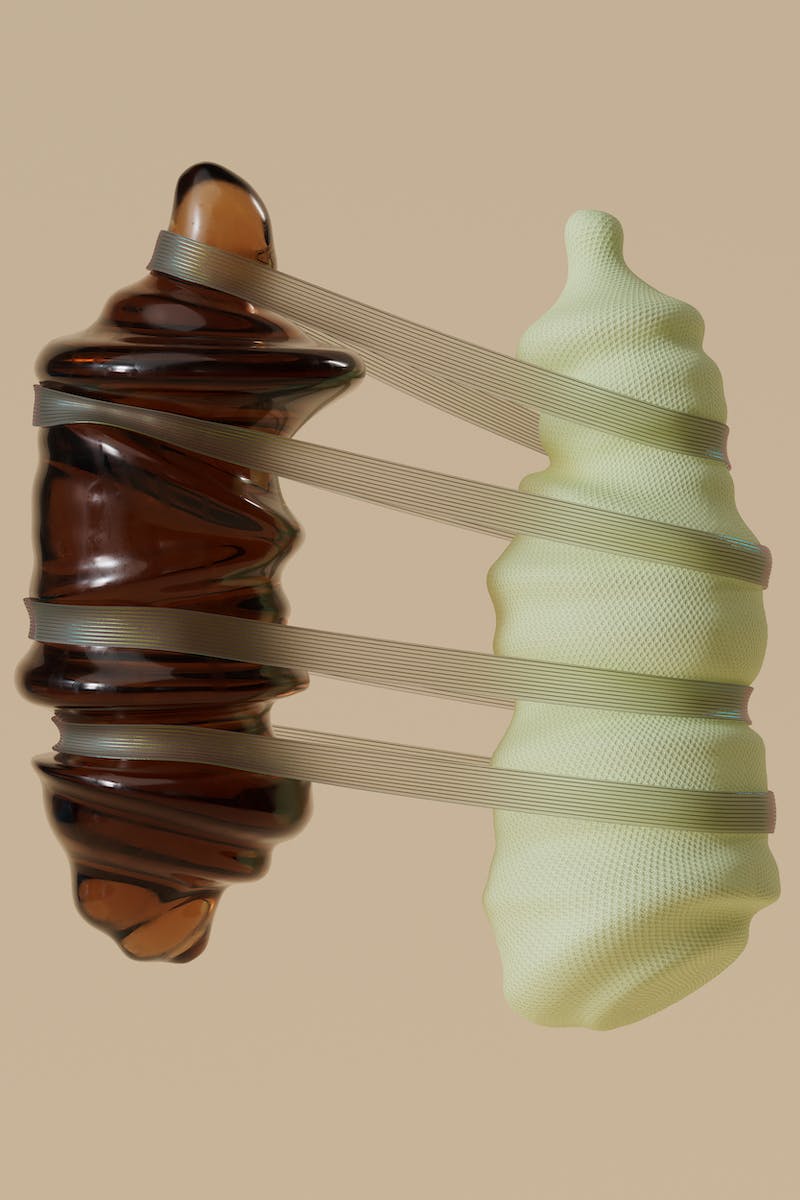 Binary Search & Sorting Algorithms
• Binary Search, Bubble Sort, Insertion Sort
• Reverse Linked List
• Find Prime Numbers, Factorial of an Integer
• Remove Character from String, Sum of Array Elements
Photo by Pexels
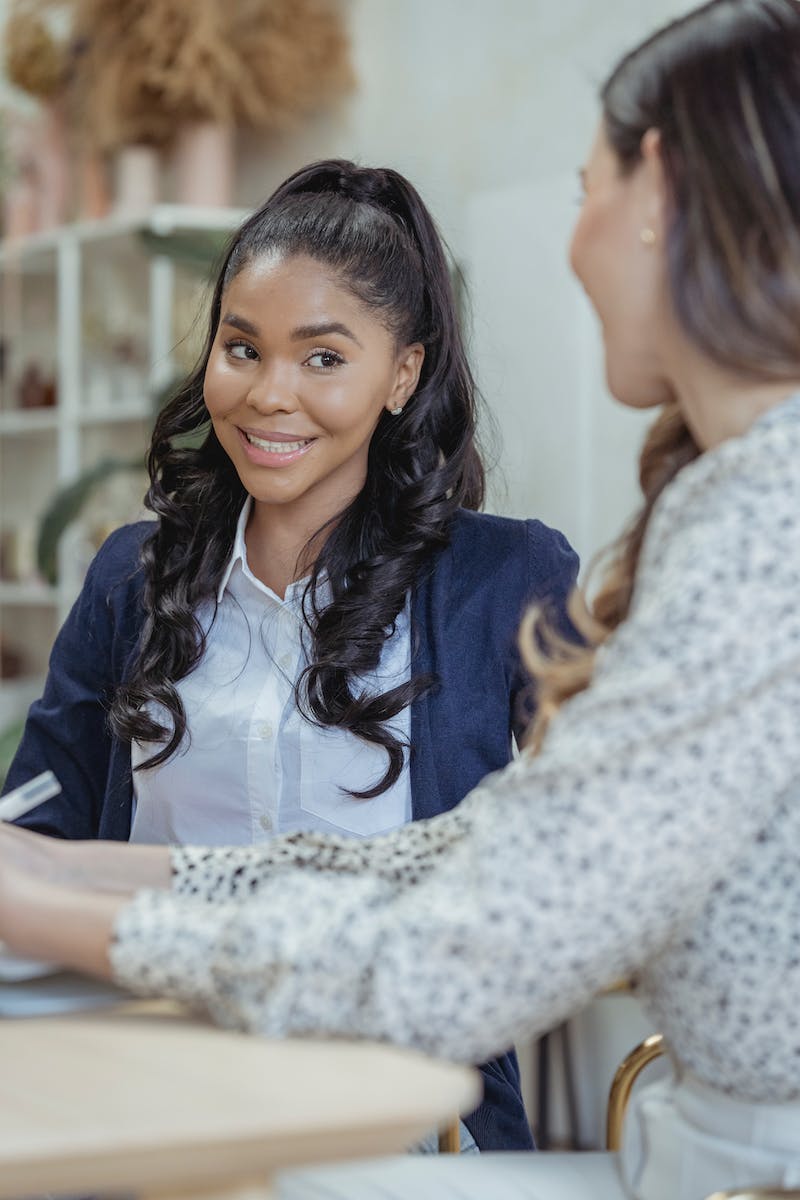 Conclusion
• Recap of Coding Interview Questions
• Subscribe and Learn More
• Thank You for Watching!
Photo by Pexels